SQL+Tableau
提取商業智能
每年員工的男女人數
台北科技大學，經管系，陳擎文
在Workbench
安裝資料庫employees_mod
在Workbench安裝資料庫employees_mod
下載：資料庫employees_mod ：
https://acupun.site/lecture/sql/example/sql/employees_mod.sql

下載：員工資料表的關聯圖：
https://acupun.site/lecture/sql/example/sql/employees_mod_db.pdf
新增資料庫，執行SQL語法有2種方法
方法1：Open a SQL script
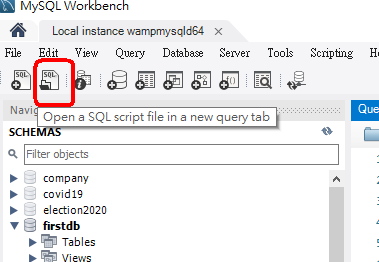 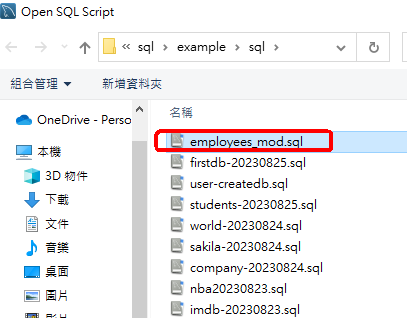 新增資料庫，執行SQL語法有2種方法
方法1：全部執行
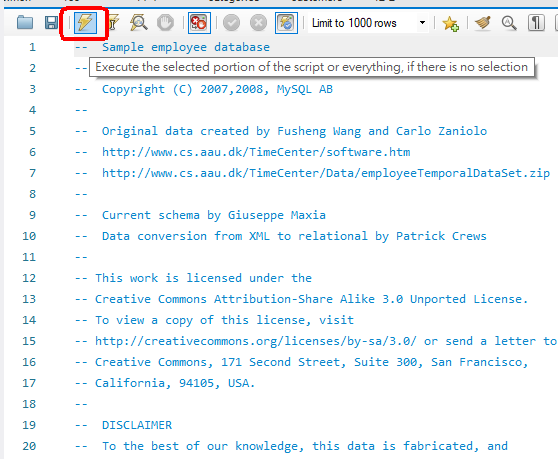 結果：新增資料庫
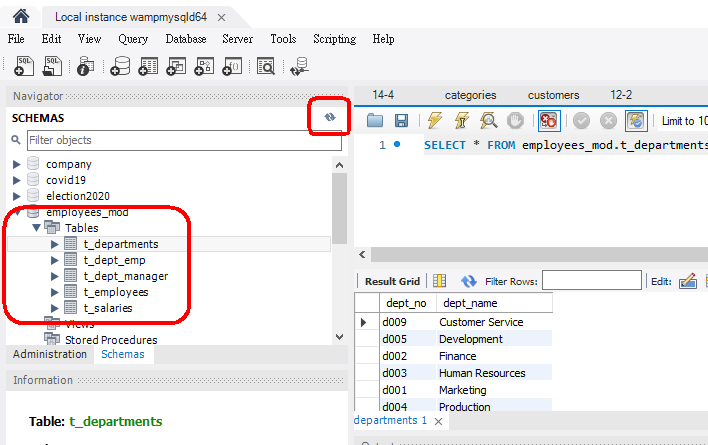 新增資料庫，執行SQL語法有2種方法
方法2：
(1).先新增資料庫：
create database employees_mod;
(2).再import
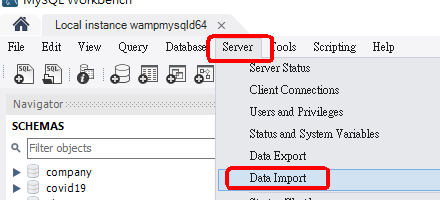 新增資料庫，執行SQL語法有2種方法
方法2：
(1).指定sql名稱，
指定放置目錄:employee_mod
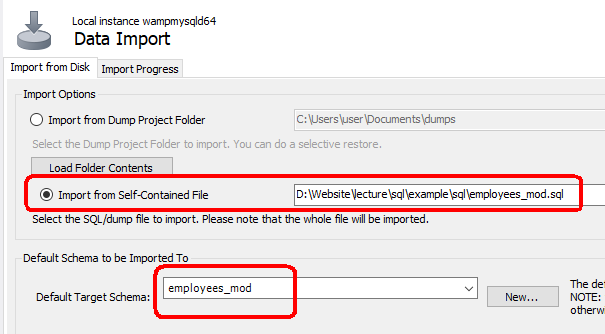 用SQL語法，提取出『當年新進，性別，人數』3個欄位
用SQL語法，提取出『當年新進，性別，人數』3個欄位
SELECT		    YEAR(t_dept_emp.from_date) as 當年,     t_employees.gender as 性別,           sum(t_employees.gender) as 人數FROM t_employees, t_dept_empWHERE t_employees.emp_no = t_dept_emp.emp_noGROUP BY 當年, t_employees.genderHAVING 當年>=1990ORDER BY 當年 ASC;
用SQL語法，提取出『當年新進，性別，人數』3個欄位
把3個欄位輸出成
csv檔案
把3個欄位輸出成15-2.csv檔案
打開tableau
匯入15-2.csv
新增一個new新的tableau專案
用網頁方式來編輯(雲端)
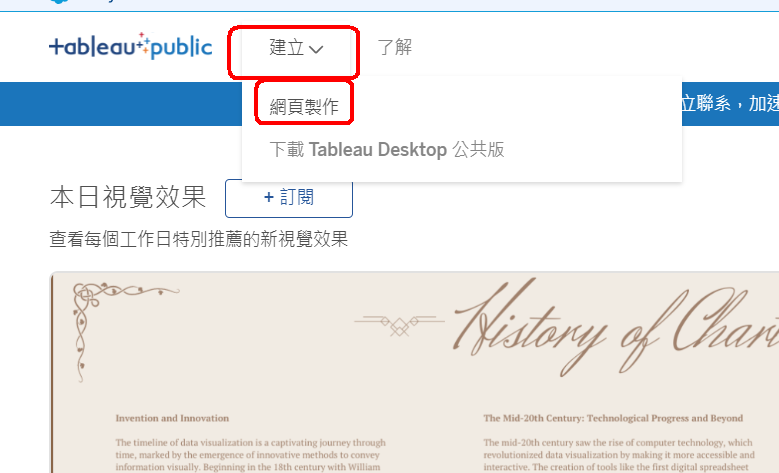 新增一個new新的tableau專案
資料：新增資料來源
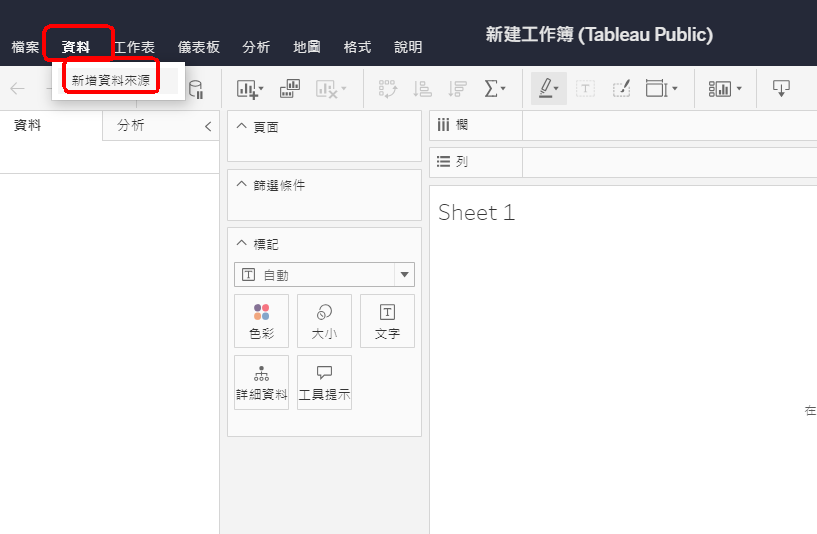 新增一個new新的tableau專案
拖曵15-2.csv
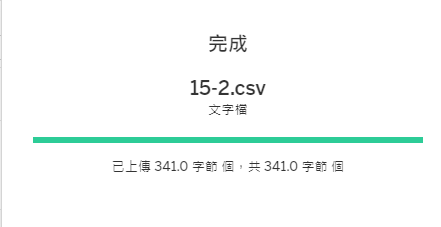 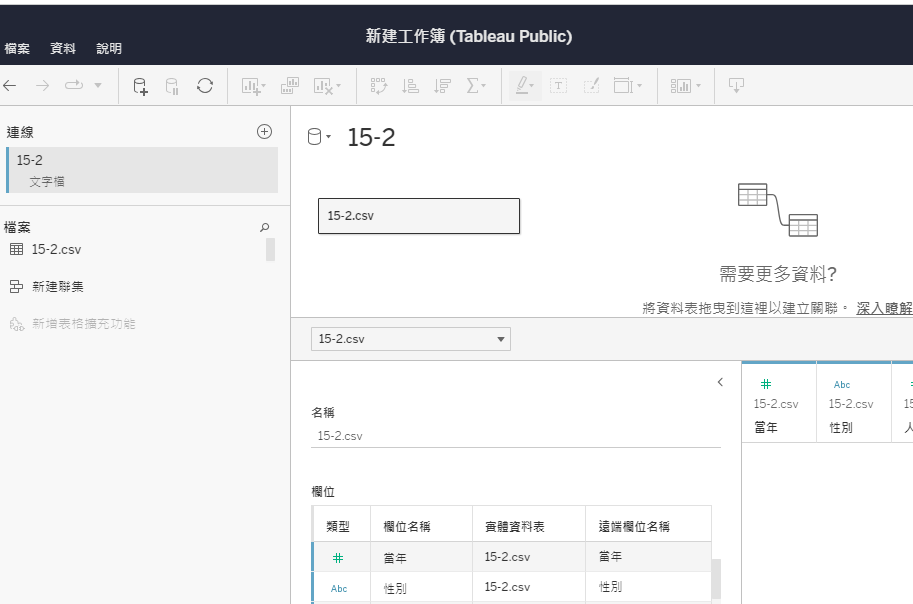 看欄位的格式
數值格式，文字格式
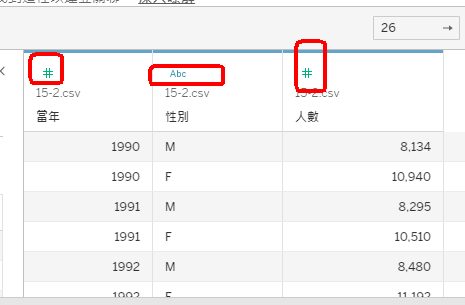 從設定資料來源tab切換到sheet1 tab
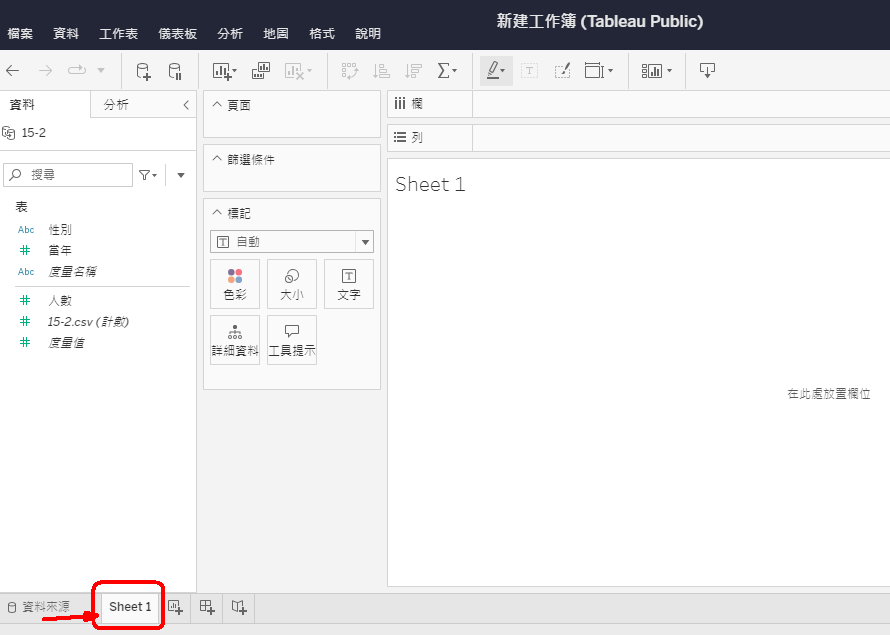 修改sheet1圖表1
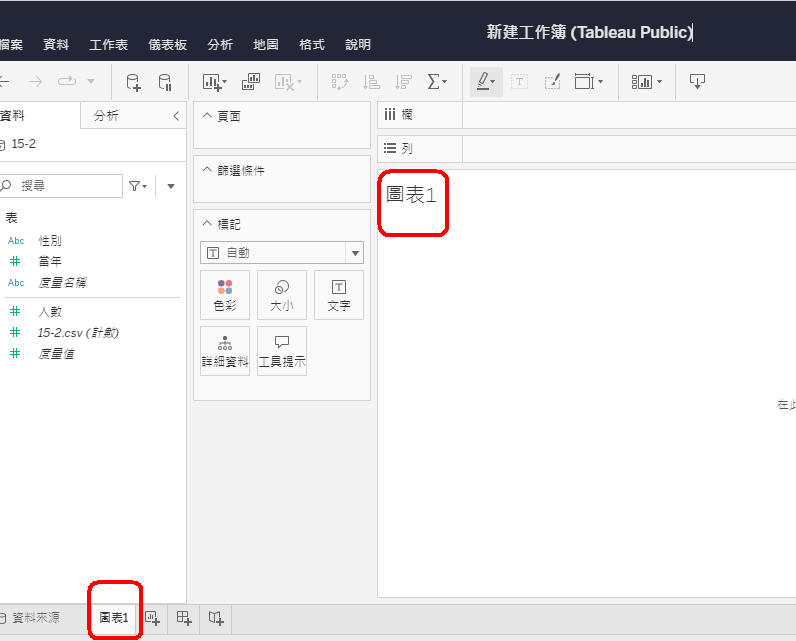 設定tableau圖表
把『當年』拖曵到columncolumn 就是 x,水平軸
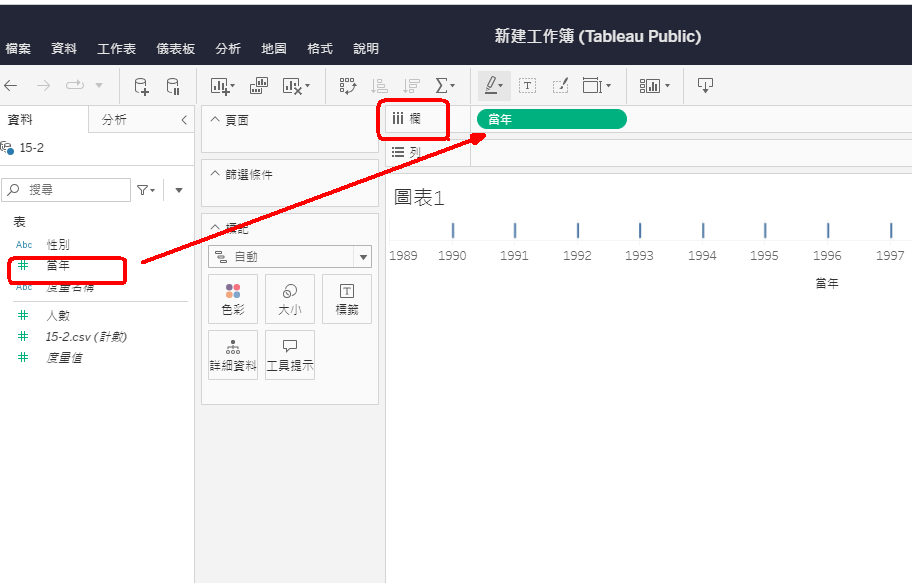 把『人數』拖曵到rowrow 就是 y, 縱軸
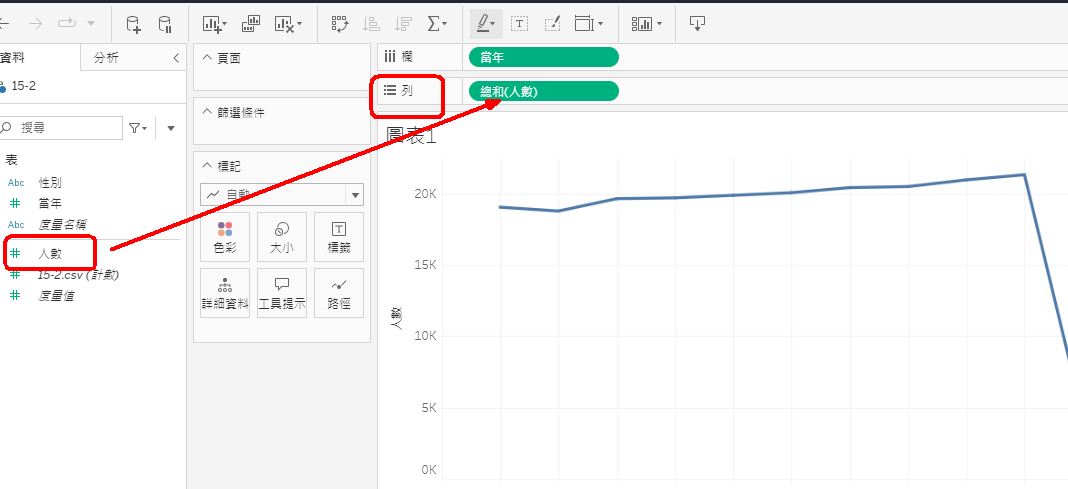 改成『長條圖』
每條長條圖
用性別特徵來分割
每條長條圖用性別特徵來分割拖曵【性別】詳細資料
詳細資料：就是每一條bar長條圖
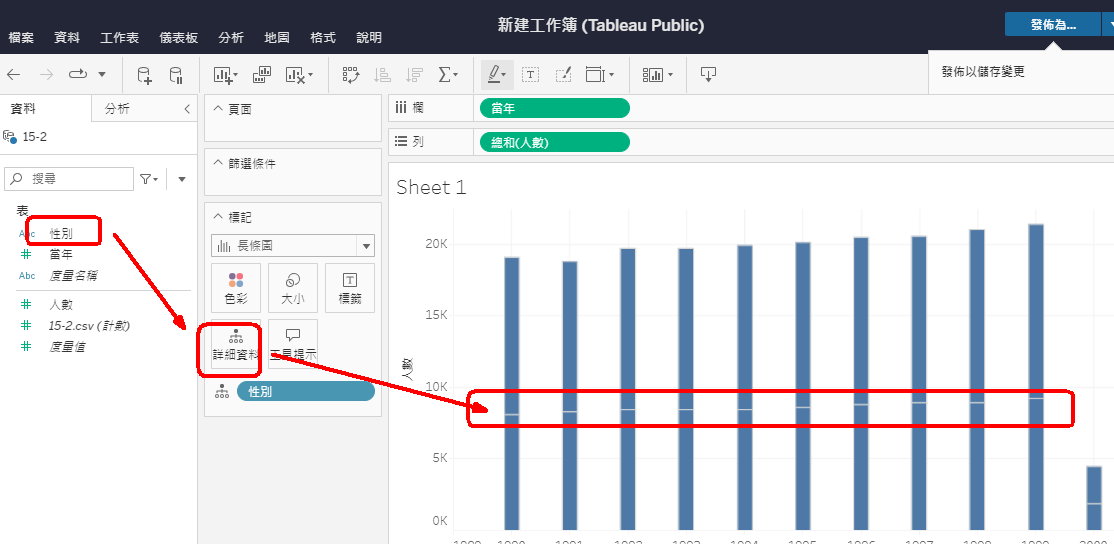 設定每條長條圖根據不同性別顯示不同顏色
方法1：拖曵性別顏色
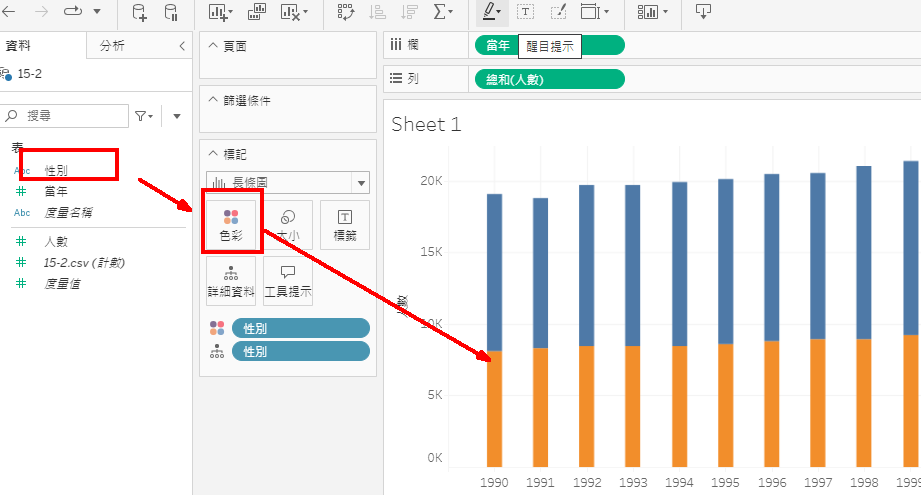 方法1：Ctrl+拖曵性別顏色
設定每條長條圖顏色
藍色：男生
紅色：女生
設定每條長條圖顏色，藍色：男生，紅色：女生
最右側
滑鼠右鍵
編輯顏色
點按[M]，選擇調色盤
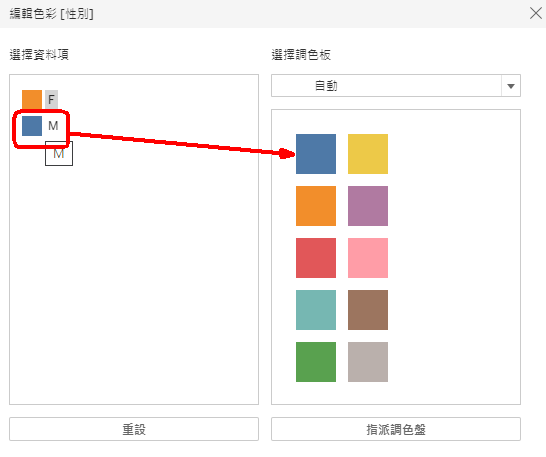 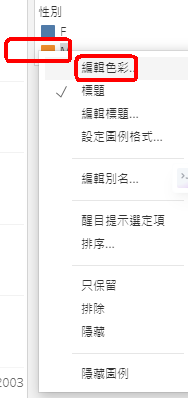 設定每條長條圖顏色，藍色：男生，紅色：女生
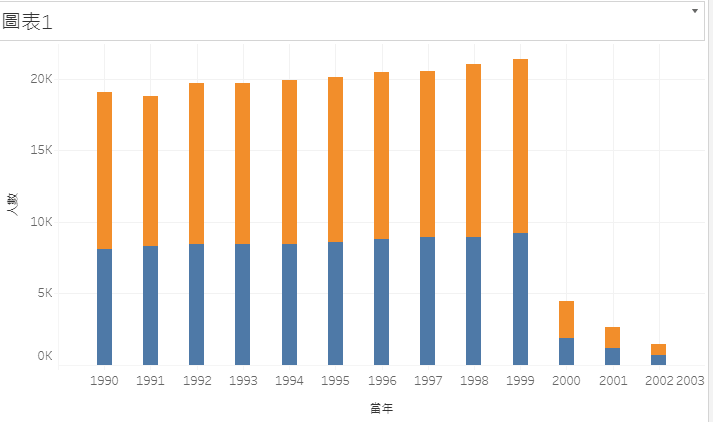 調整長條圖
Bar的寬度
調整長條圖Bar的寬度
點按『大小size』，拖曵拉bar
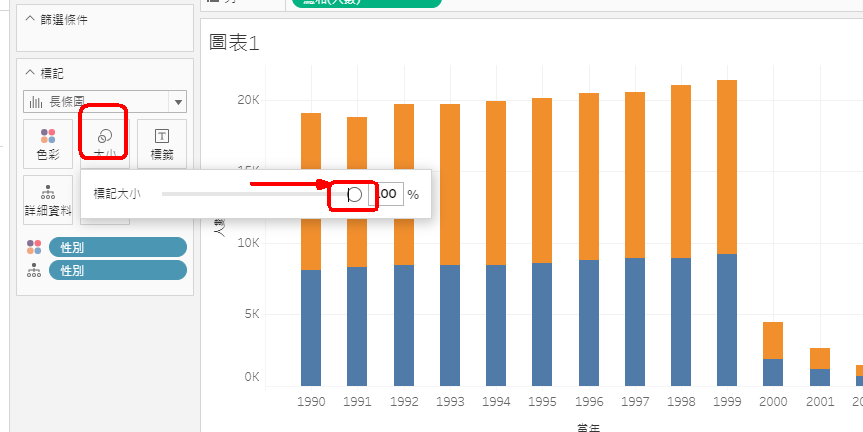 先儲存檔案
否則過了幾分鐘斷線檔案消失
儲存檔案
檔案發布為
名稱15-2
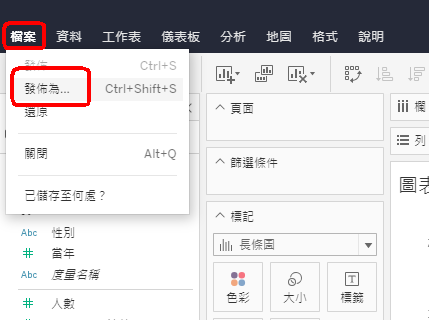 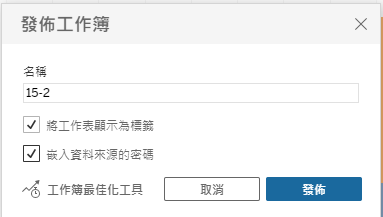 在長條圖上加上數字
在長條圖上加上數字
Ctrl+列的『人數』拖曵到『標籤』
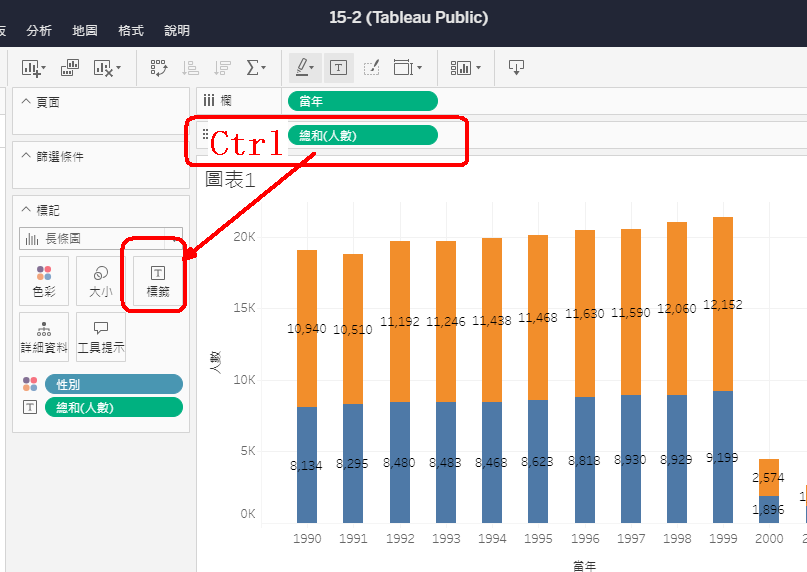 前面的視圖只是
每年新聘的員工數量
如何計算每年公司的員工累計數量
如何計算每年公司的員工累計數量
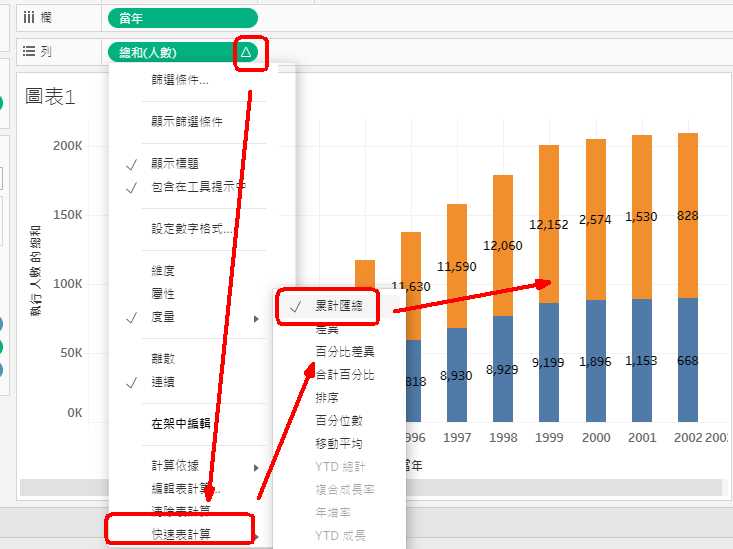 如何計算每年公司的員工累計數量
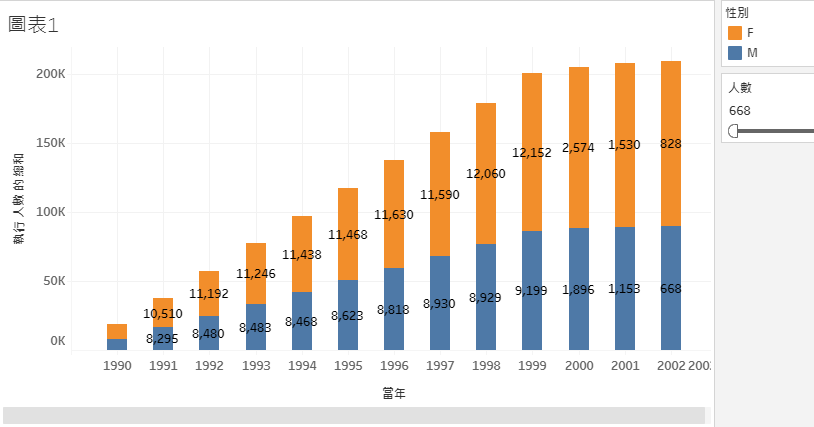 如何糾錯員工累計數
員工累計數量，沒有被累計
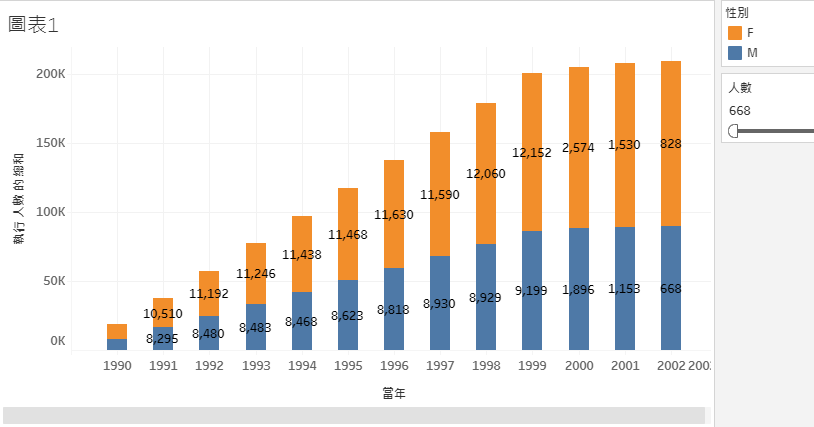 如何糾錯員工累計數
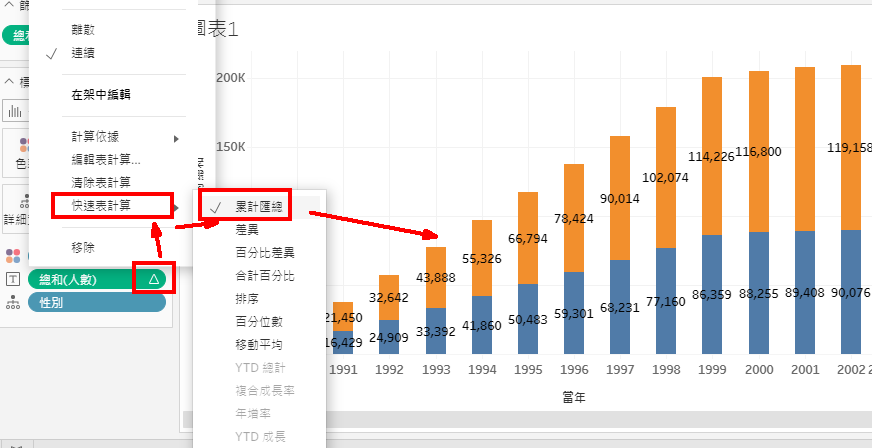 不要顯示員工累計數
而是顯示百分比
不要顯示員工累計數而是顯示百分比
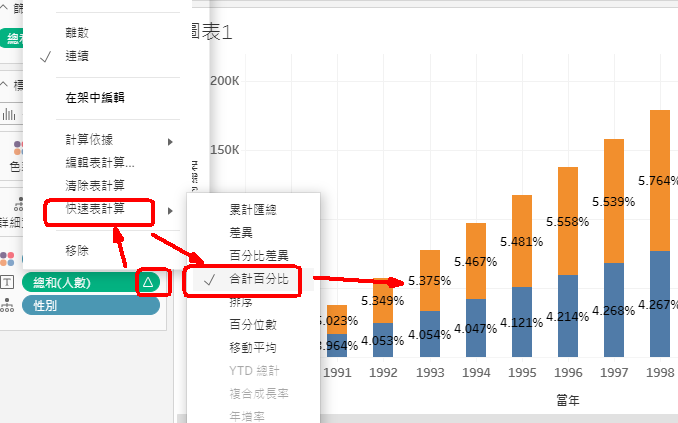 但是百分比的值不是我們要的
目前：男生人數/全部圖表人數
應該是：當年男生人數/當年總人數
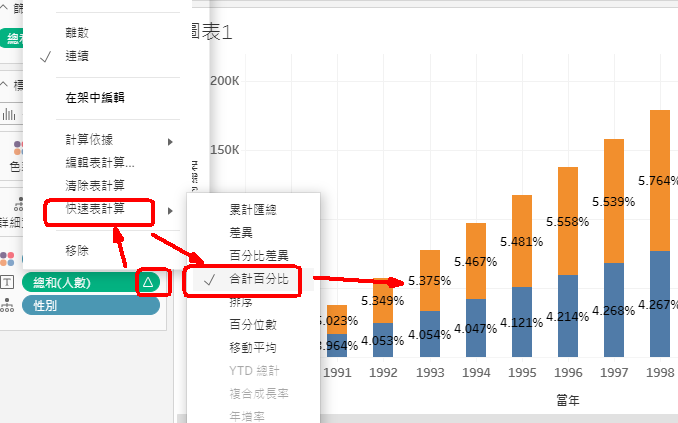 改成：當年男生人數/當年總人數
先：double click水平軸
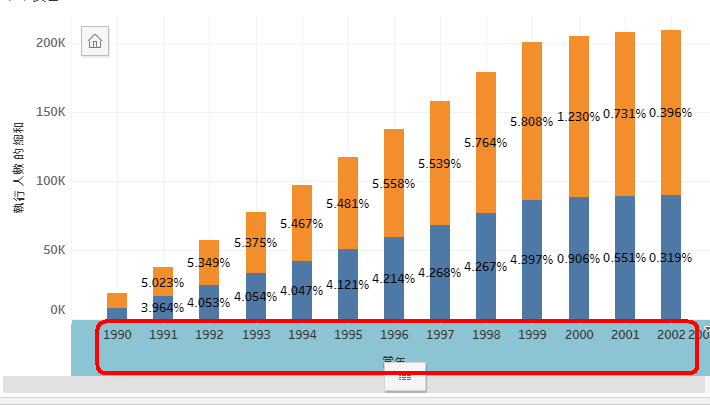 改成：當年男生人數/當年總人數
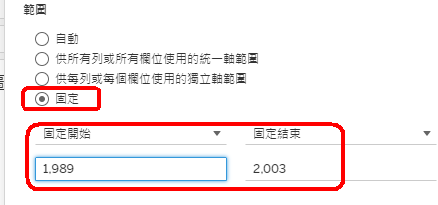 改成
1990～2002
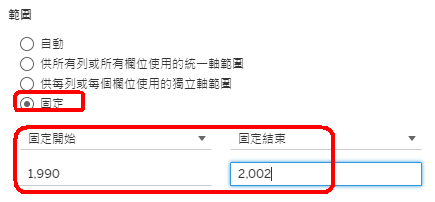 改成：當年男生人數/當年總人數
計算依據table down(向下)
table down(向下)表示：該柱狀圖的值
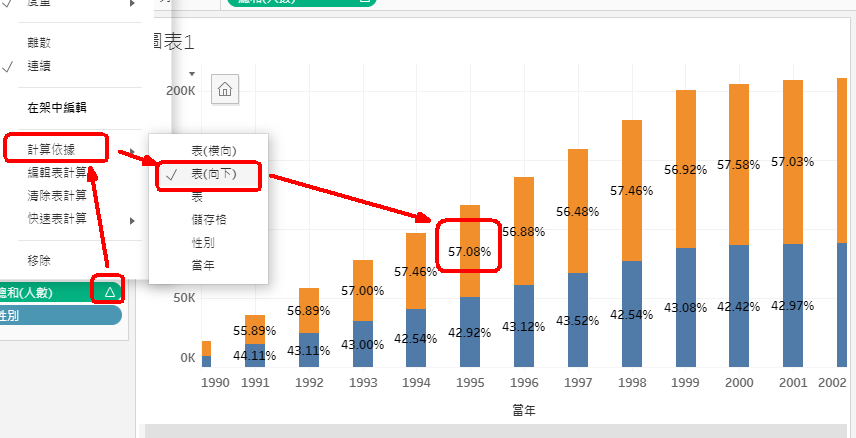 設定顯示百分比的
小數點位數為0
設定顯示百分比的小數點位數為0
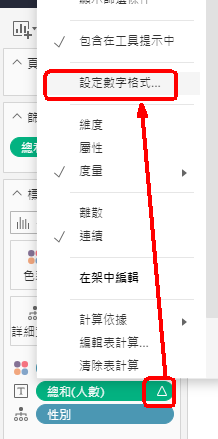 設定數字格式
設定顯示百分比的小數點位數為0
成果圖
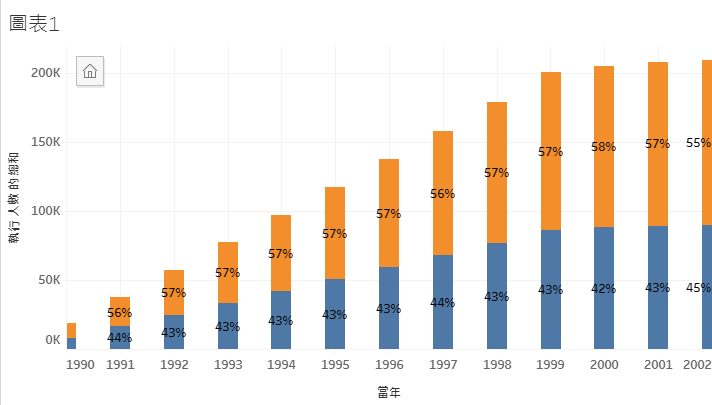 視覺化後的商業智能
1990年公司不到2萬人2002年增加到20萬人
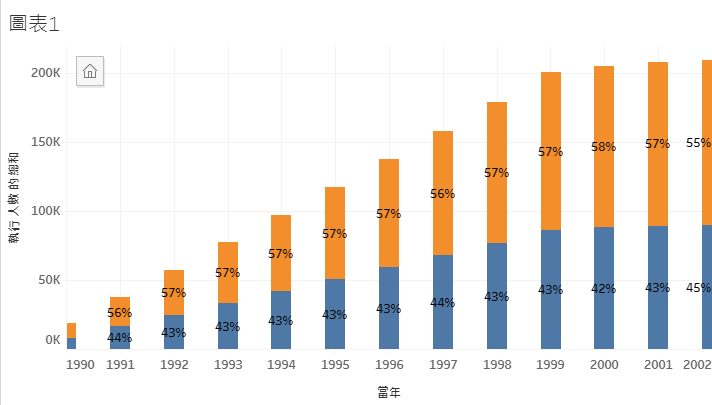 但每年公司的男女比例一直保持在57%：43%
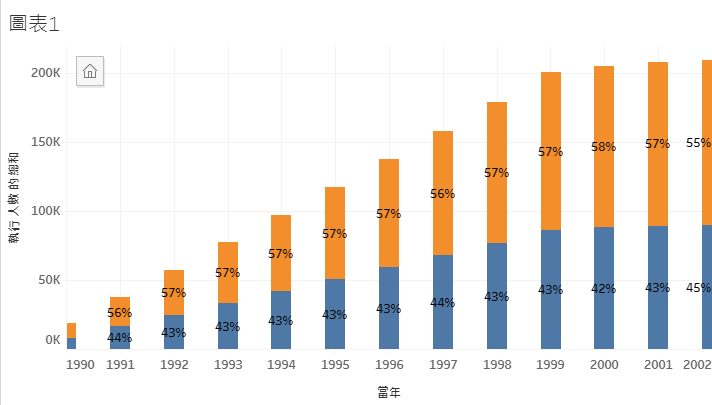 商業智能Business Intelligence, BI
結合『SQL + Tableau』
能夠洞察到很多商業行為背後的訊息
能夠提取到很多的商業智能
Business Intelligence, BI
最後記得要儲存檔案
否則過了幾分鐘斷線檔案消失
儲存檔案發布
檔案發布為
名稱15-2
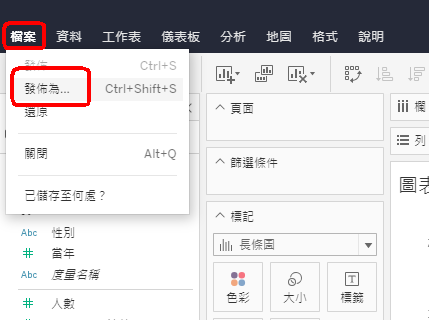 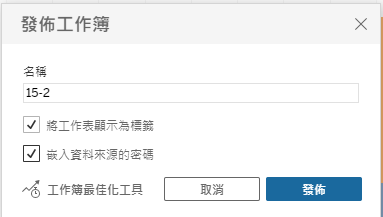 如何把你發布的圖表，提供給別人瀏覽
打『x』，回到根目錄
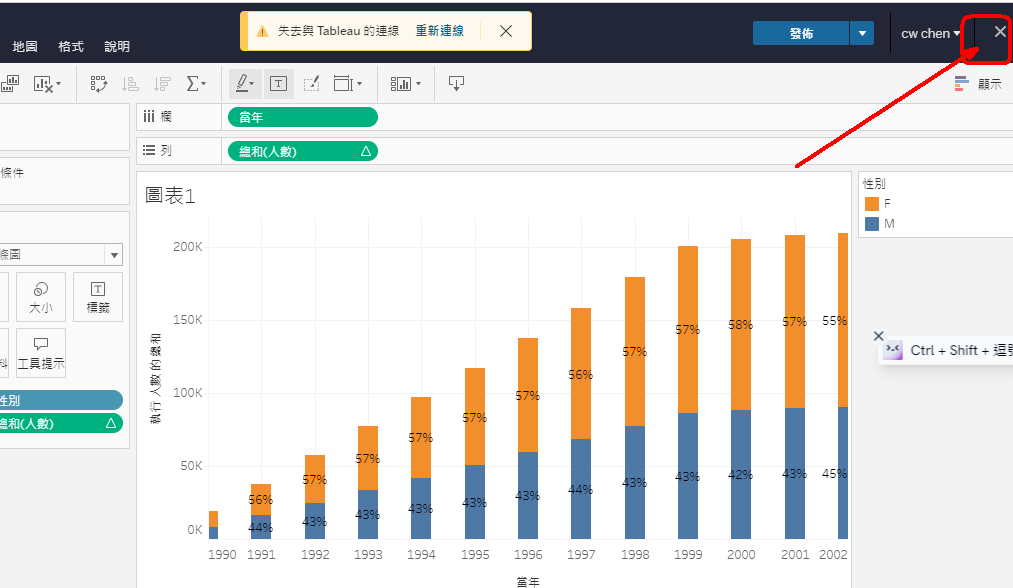 或是，點選『你的帳號』回到根目錄
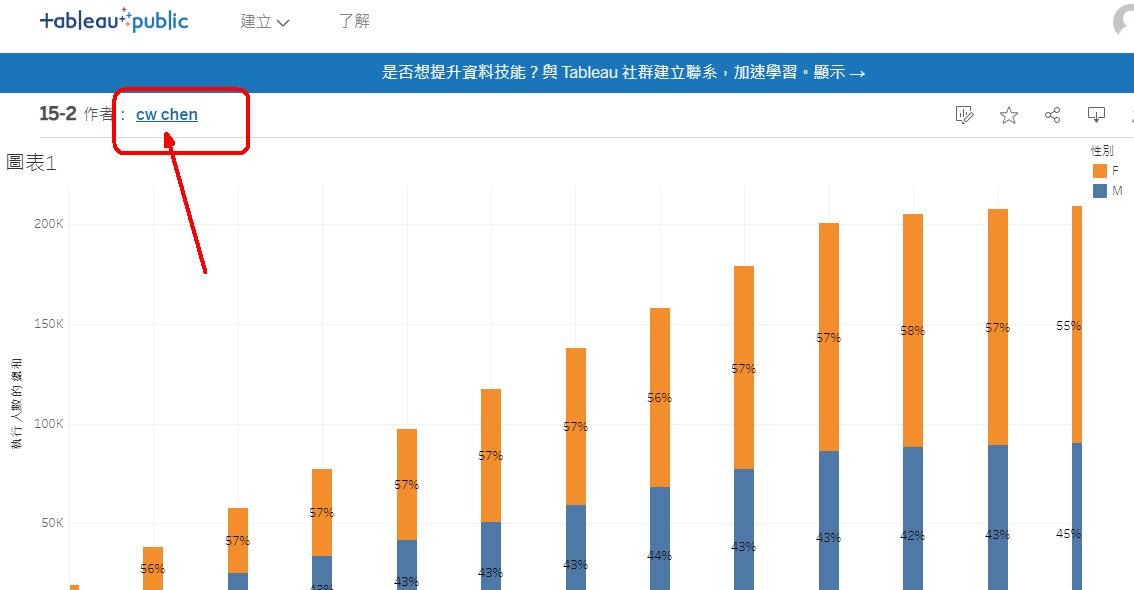 回到根目錄，點選你要的圖表
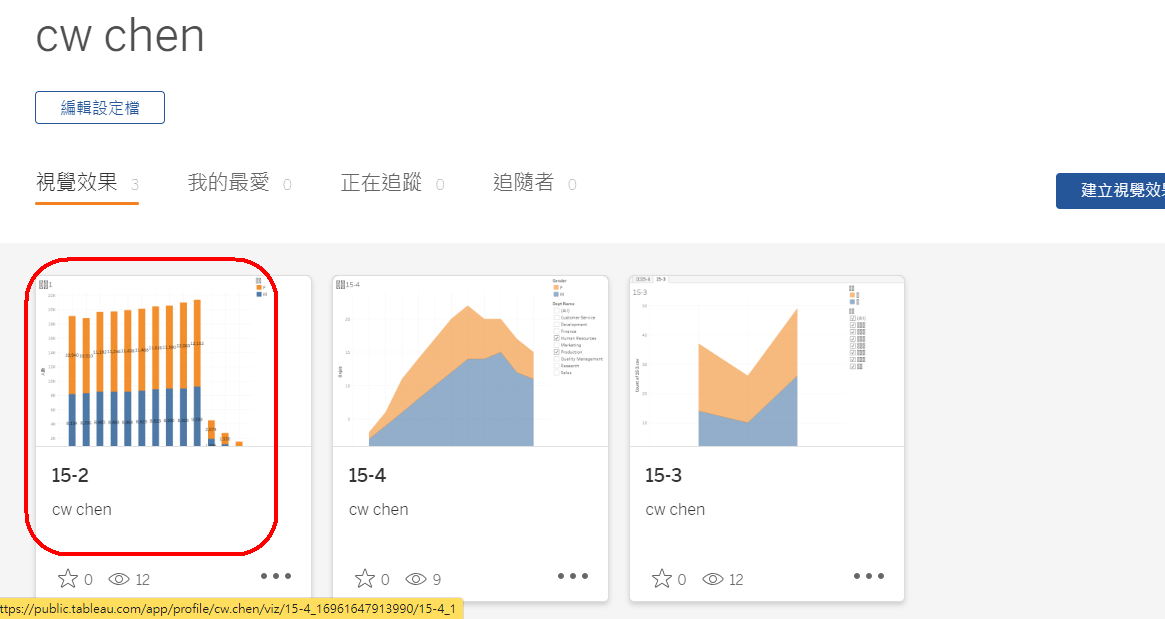 複製網址url，給人瀏覽即可
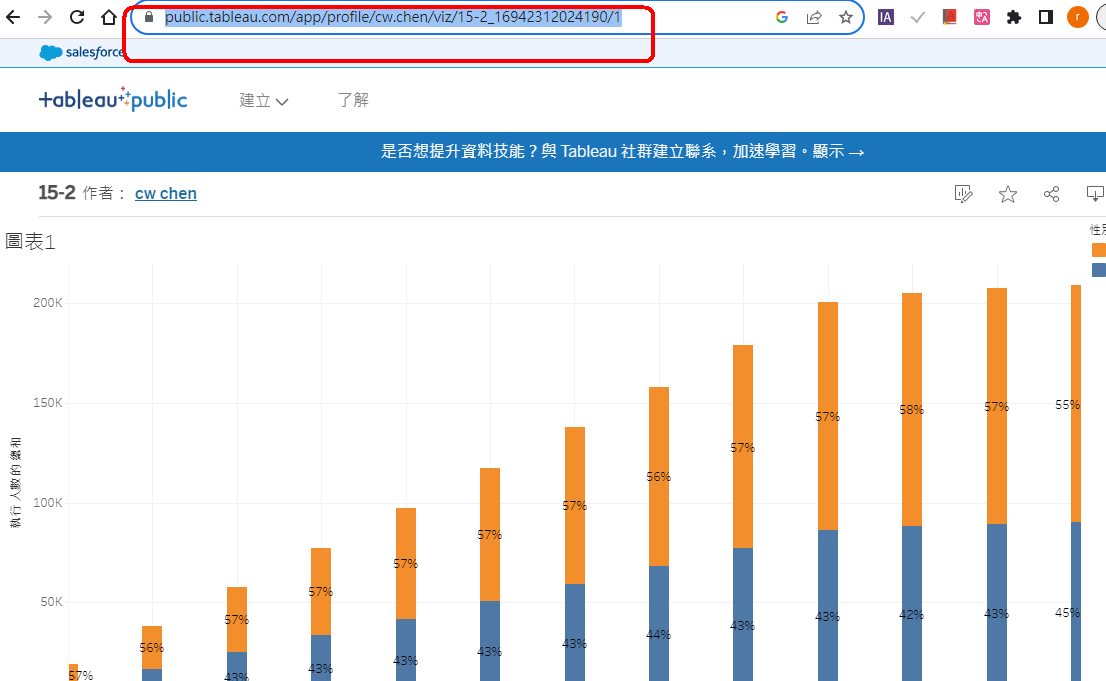 注意：免費版tableau public
的檔案限制
免費版tableau public的檔案限制
以下是 Tableau Public 的限制：
只能發布 10 個工作簿。
工作簿只能包含 100 個頁面。
工作簿只能包含 100,000 個數據點。
工作簿只能包含 100 個字段。
若需要更多的功能或限制，可以升級到 Tableau Server 或 Tableau Online。